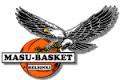 MASU 08 VANHEMPAINPALAVERI 4.12.2015
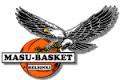 Mini- ja Mikro-ikäisten organisaatio – valmennus ja vastuut:

Päävalmentaja: Pekka Hartikainen
Tiimin johtaminen, suunnittelu, toteuttaminen sekä rekrytointi
Kausisuunnitelma
Kuukausisuunniltemat eri ikäryhmiin
Valmennusvastuu minipojat (04-05-syntyneet)

Vastuuvalmentaja: Puppe Holmberg 
Päivittäisvastuu mikrojen ikäkausi valmentamisesta (06-08 ikäryhmät)
Koulukäynnit ja turnausjärjestelyt, kausi- ja valmennussuunnitelmat

Vastuuvalmentaja: Tuomas Huusko
Päivittäisvastuu mikrojen ikäkausi valmentamisesta (08 ikäryhmä)
Koulukäynnit ja turnausjärjestelyt, kausi- ja valmennussuunnitelmat

Minit:					Mikrot:
Valmentaja: Ilmari Vanhanen (P04)		Valmentaja: Harri Hiltunen (P06-07, 08 varalla)
Valmentaja: Lauri Virtanen (P05)			Valmentaja: Urmet Aru (P06-07)
Valmentaja: Samu Rinta-Filppula (P04-05, isyysvapaa)	Valmentaja Iiro Hämäläinen (P08)
Valmentaja: Harri Hiltunen (P04-05, varalla)
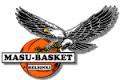 MASU 08 JOUKKUE
Vastuuvalmentaja: Puppe Holmberg: puppe_puppe@hotmail.com (046-539 0101)

Vastuuvalmentaja: Tuomas Huusko: huustuo@gmail.com (050-337 3993)

Valmentaja: Iiro Hämäläinen: iiro.hamalainen@thl.fi (040-7437006)
Valmentaja: Harri Hiltunen 	harri.t.hiltunen@gmail.com (040-5313696)

Pelaajia: 26 kpl

Joukkueenjohtaja:
08-joukkueelle tarvitaan joukkueenjohtaja(t), eli JoJo(t). Nyt on aika vaikuttaa ja ottaa vastuuta!
Joukkueenjohtajan pääasiallinen tehtävä on hoitaa joukkueen juoksevia asioita kauden aikana (valmentajat apuna):
Pöytäkirjojen toimittaminen kotiotteluihin. Pöytäkirjat saa koripalloliitosta ennen kauden alkua.
Koripalloliiton lisenssilistojen tarkistus, eli katsoo että kaikilla pelaajilla ja valmentajilla on asiaankuuluva lisenssi ostettuna.
Kotiotteluiden järjestämisen organisointi mm. tarkistaa, että jokaiseen askareeseen on riittävästi osallistujia, kuten toimitsijat, buffamyynti, loppusiivous.
Kotiotteluiden tuloksien päivittäminen Basket Hotelliin (Basket.fi)
Kotiotteluiden pöytäkirjojen (päällimmäinen osa) skannaaminen tai postitus sarjavalvojalle.
Nimenhuudon päivitys, ottelut, treenit, pelaajalistojen ylläpito.
Ilmoitus pelaajamuutoksista myös MyClub yhteyshenkilölle (08 joukkueella Puppe)
Peliasujen hoitaminen uusille pelaajille ja lopettaneilta pelaajilta peliasujen takaisin hoitaminen.
Turnauksien yhteyshenkilönä toimiminen mm. ilmoittautumiset, maksujen hoitaminen, hotellivaraukset, kuljetukset ym.
Joukkueen lääkintälaukun kuljettaminen peleihin ja laukun sisällön ylläpitäminen.
Erilaisten asioiden tiedottaminen joukkueelle ja valmentajille, kuten palautteiden välittäminen vanhempien ja valmentajien välillä. Vanhempainpalaverin kutsuminen kokoon pari kertaa vuodessa.
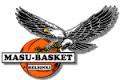 VALMENNUSSUUNNITELMA 08-JOUKKUEELLE
Harjoitukset:
Tiistai: Hietakummun ala-aste klo 17.00-18.30
Keskiviikko: Kotinummen koulu klo 18.00-19.00
Perjantai: Soinisen koulu klo 17.00-18.30

Harjoittelun painopisteet:
Joukkueessa toimiminen ja yhteisten pelisääntöjen noudattaminen
Innostuminen liikunnasta ja koripallosta
Koripallon alkeet
Kuljettaminen, Heittäminen, Syöttäminen ja pallon kiinniottaminen
Säännöt, kentän rajat
Liikkuminen kentällä ja kentän käyttö (alkeet)
Miespuolustus (alkeet)
Liikkuvuus ja fysiikka
Juoksuharjoitteet
Koordinaatioharjoitteet
Kevyet jumppaliikkeet oman kehon avulla
Lyhyet venytykset
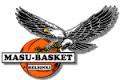 KAUSISUUNNITELMA KEVÄT 2016
Koripalloliiton sarjat (basket.fi):
Osallistumme 07-ikäisten II-divisioonaan yhdellä 08-joukkueella kevätkaudella 2016
Osa pojista osallistuu 07 I-divisioonan peleihin.
Ottelut ilmoitetaan nimenhuudossa:
masu08.nimenhuuto.com
Pelaajat nimetään jokaiseen otteluun
Pyrimme jakamaan ottelut tasaisesti kaikkien pelaajien kesken. 
Pelissä mukana aina 10-12 pelaajaa.
Lisenssi
Sarjassa pelaavan pelaajan tulee ostaa lisenssi
Puolen kauden lisenssit tulevat myyntiin osoitteessa basket.fi 1.1.2016 alkaen
Lisenssin ostamisesta informoidaan ennen sarjan alkamista Nimenhuudossa

Turnaukset
Osallistumme kevätkaudella joihinkin turnauksiin:
Sima Basket (29.4-1.5.2016) Järvenpää (ei vielä päätetty)
Joku muu turnaus

”Mikroriehat”
Järjestämme itse tai osallistumme toisten seurojen järjestämiin tapahtumiin, jossa pelataan harjoitusotteluita.
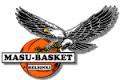 MUUTA
KOMMUNIKAATIO:

Käytämme pääsääntöisesti Nimenhuuto-portaalia joukkueen asioista tiedottamiseen
www.masu.08.nimenhuuto.com
Nimenhuudosta löytyvät Harjoitukset, Ottelut ja muut tapahtumat.
Suosittelemme ilmoittamaan pelaajan harjoituksiin ja otteluihin selkeästi joko IN tai OUT hyvissä ajoin
Harjoitusten ja ottelujen suunnittelu helpottuu
Jos on ongelmia sisäänkirjautumisen kanssa ota yhteyttä valmentajiin.

MAKSUT:

http://www.masubasket.net/seura/kausimaksut-2015-2016/
Sami Holmberg: samiholmberg7@gmail.com

TOIMITSIJAKOULUTUS:
Koripalloliiton ottelutapahtumiin tarvitsemme kotiotteluihin toimitsijoita: pöytäkirjanpitäjä ja ajanottaja
Tammikuussa tullaan järjestämään toimitsijakoulutus 

JOUKKUEEN  JA VANHEMPIEN PELISÄÄNÖT:
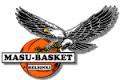 KYSYMYKSET & VASTAUKSET
K:
V:

K:
V:

K:
V: